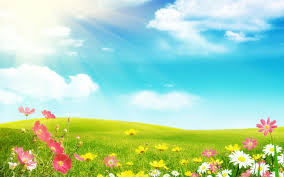 Chào mừng quý thầy cô đến dự giờ
Mĩ thuật
Lớp 3a4
Giáo viên: Đoàn Thị Thanh Phong
Trường Tiểu học Vũ Xuân Thiều
Năm học 2018 - 2019
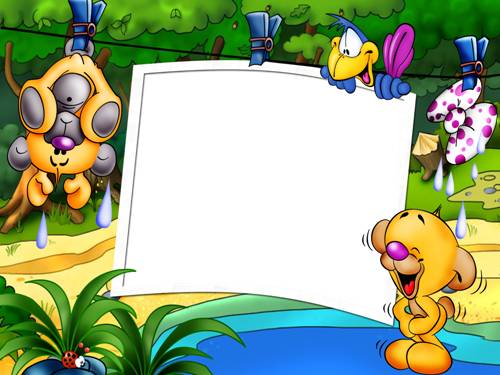 Trò chơi
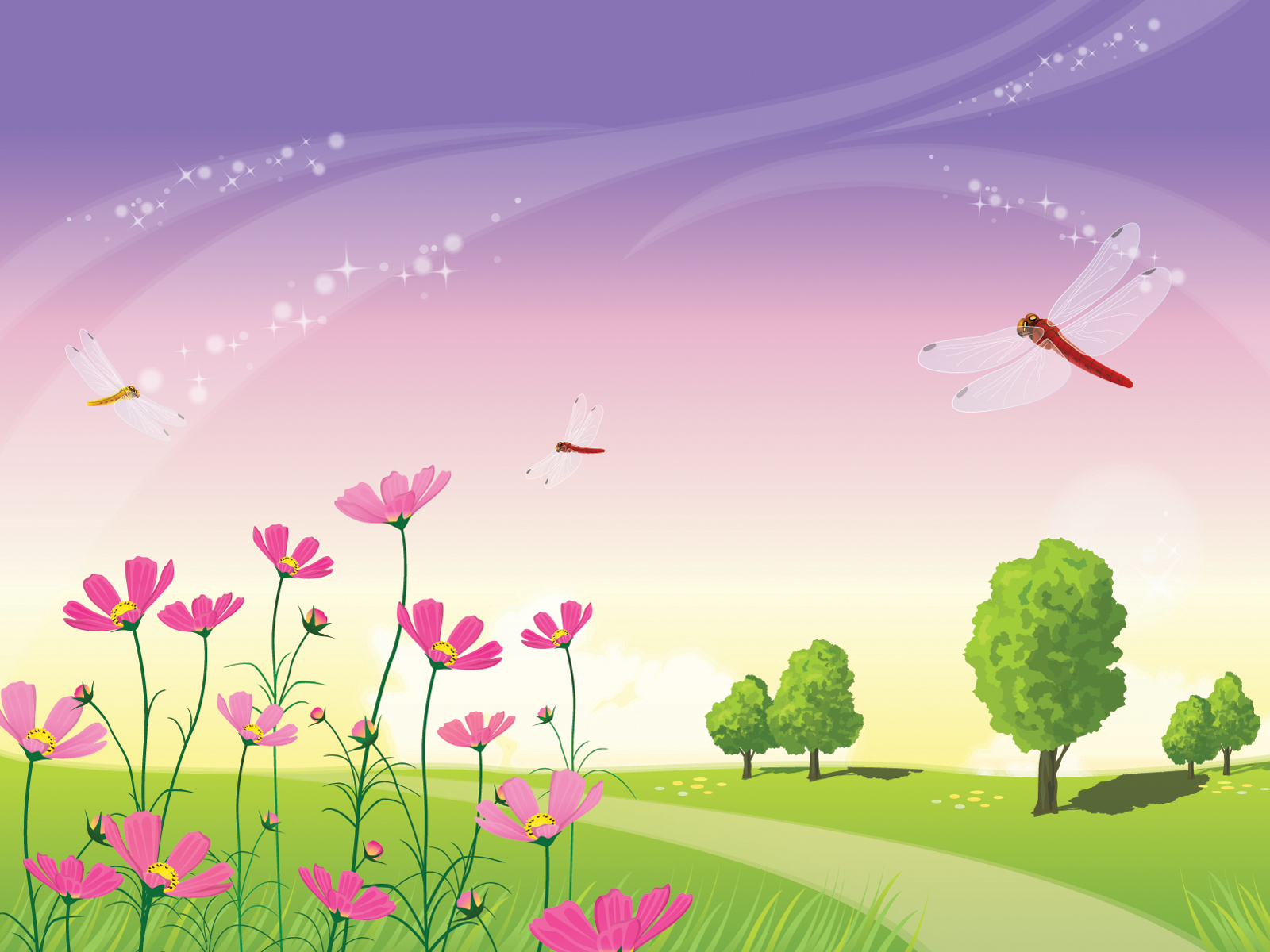 ChỦ đề 4:
 chân dung biểu cảm
( Tiết 2)
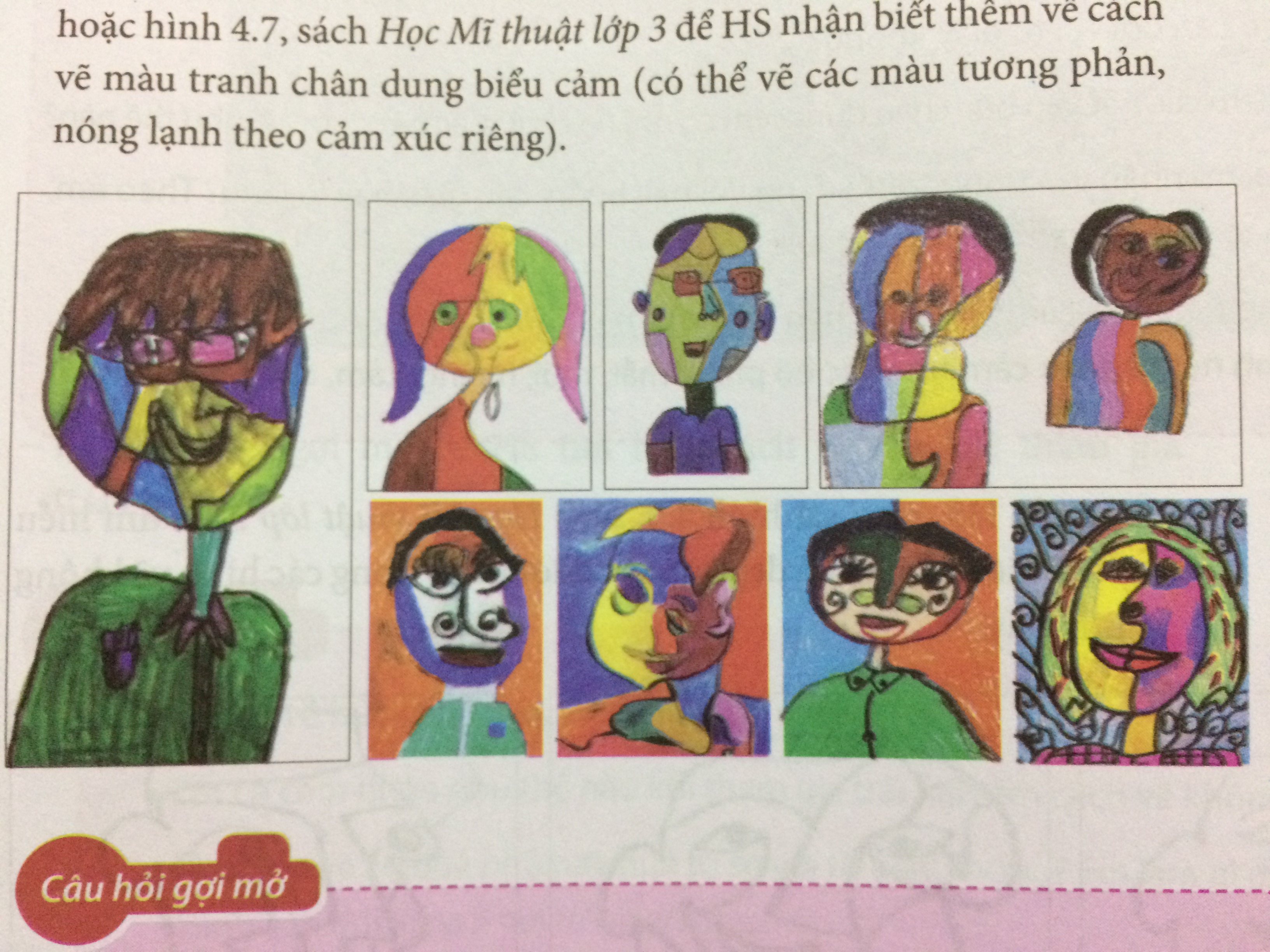 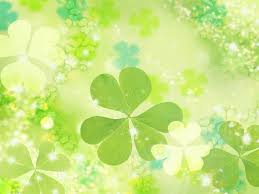 Thực hành
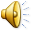 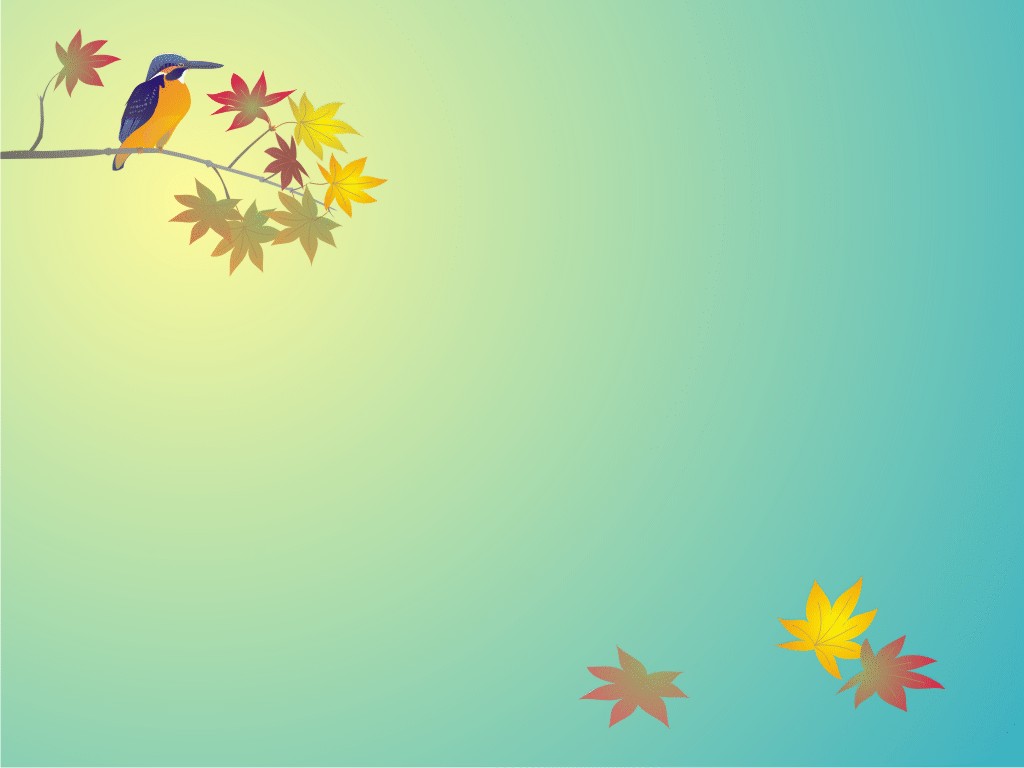 Trưng bày sản phẩm
Vận dụng sáng tạo
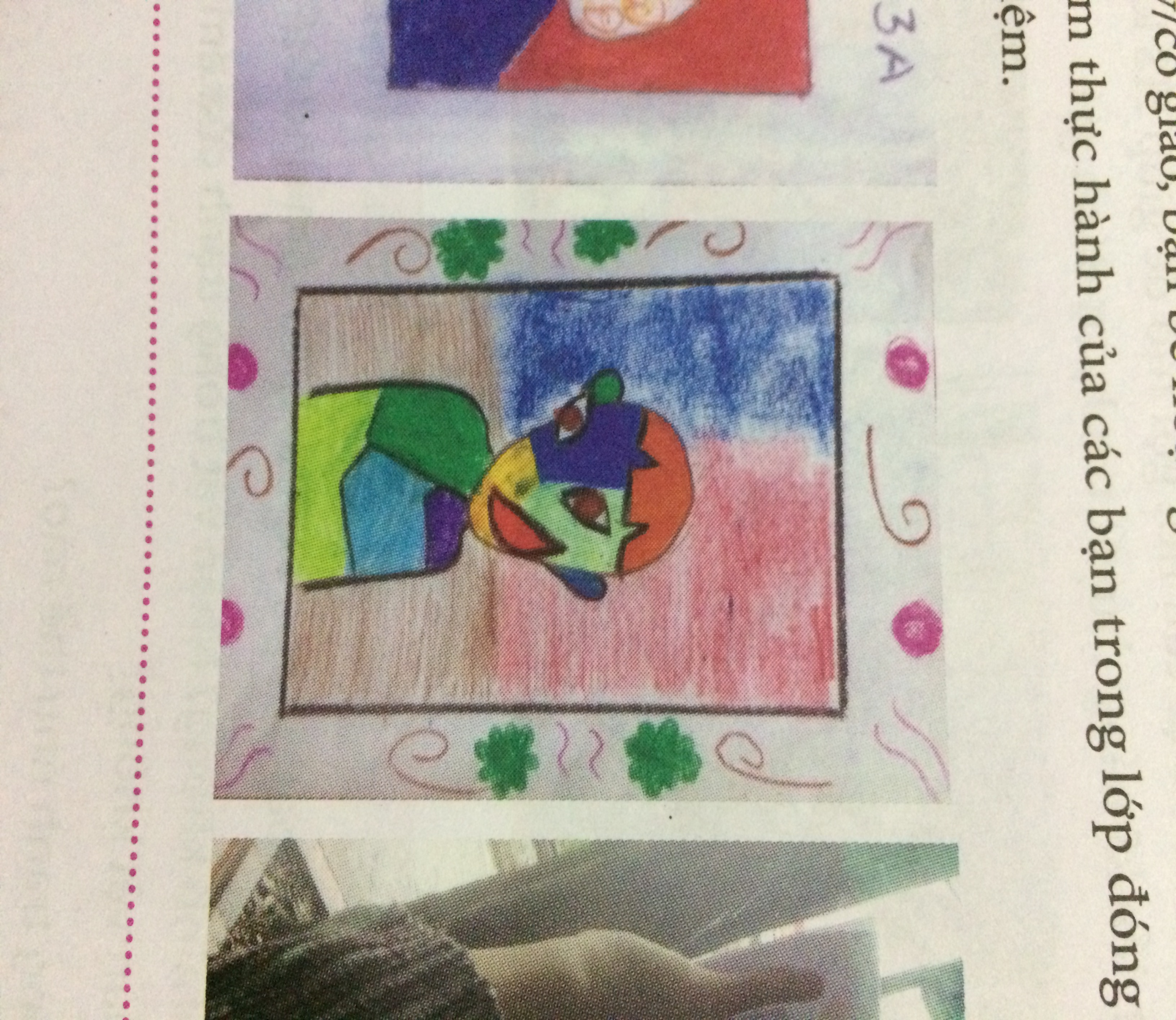 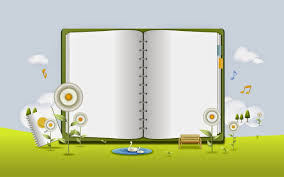 CÁC
EM
HỌC 
SINH 
MẠNH
KHỎE
KÍNH
CHÚC
QUÝ
THẦY 
CÔ GIÁO